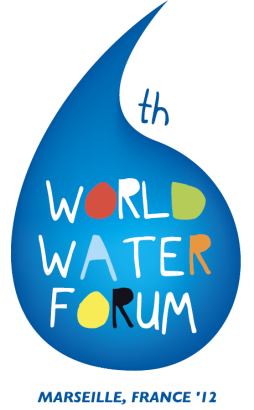 TOWARDS WORLD WATER SOLUTIONS
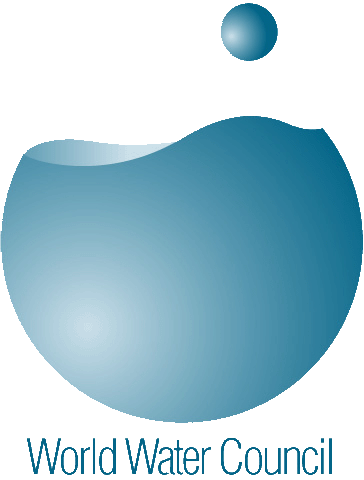 WWC Members meeting – Marseille, France Jun 8, 2011
Forum Symposium: North
American Regional EventWorkshop  Nov 27, 2010
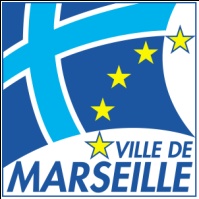 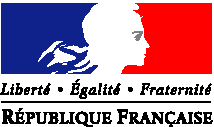 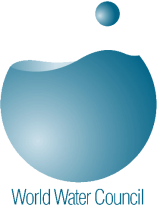 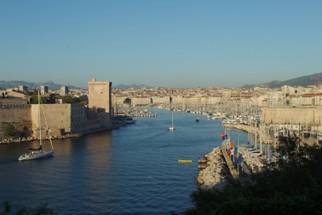 6th World Water Forum

March 2012, Marseille
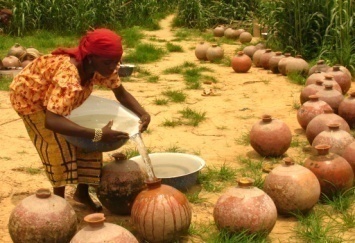 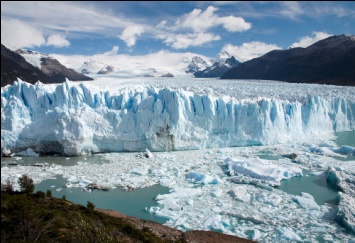 Benedito Braga
Vice-President of the World Water Council
Professor of Civil and Environmental Engineering – University of Sao Paulo
President, International Forum Committee
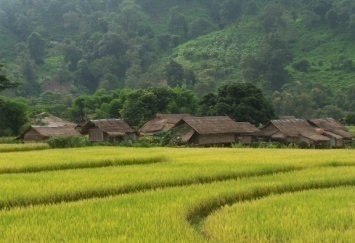 THE WORLD WATER COUNCIL
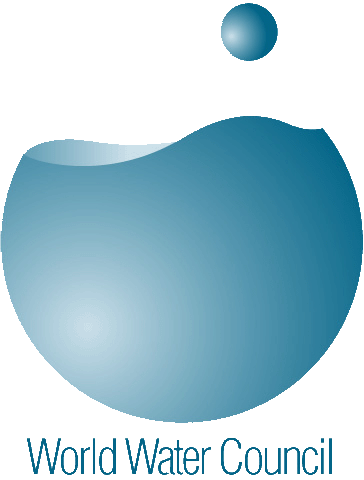 International organization created in 1995 based in Marseille, France. 

A voice for the international water community, representing all stakeholders and sectors

Gathers nearly 400 member organizations from approximately 70 countries 
 
Think-Tank for the development of global water resources policies – Water Policy Journal 

Organizes the World Water Forum every 3 years in partnership with a host country and city: 
Marrakech in 1997
The Hague in 2000
Kyoto in 2003
Mexico in 2006
Istanbul in 2009
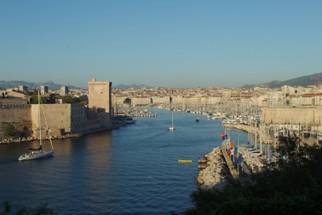 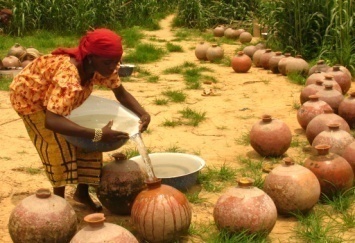 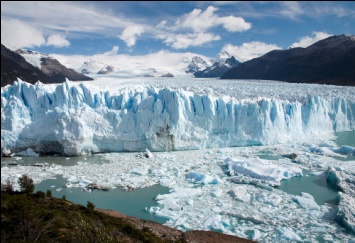 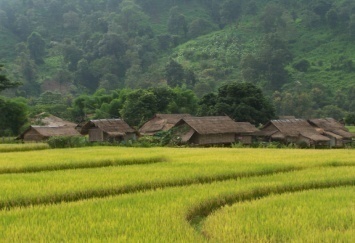 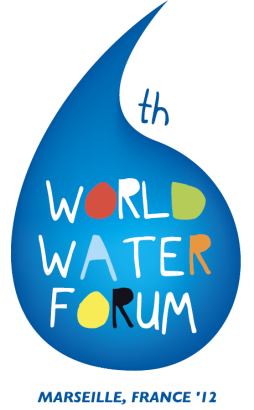 THE WORLD WATER FORUM
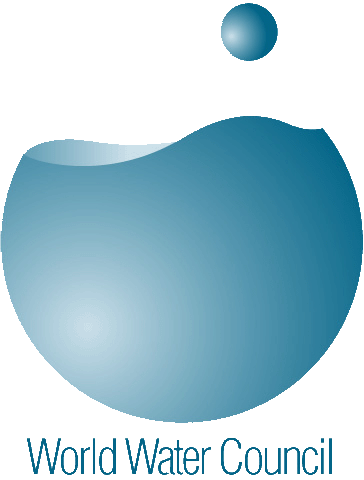 The world’s largest water event

Objectives: 
Gather all stakeholders together to debate questions related to water, its management and access 
Formulate concrete proposals and encourage action and solutions 
Solicit true and lasting political commitment 

A platform for debates and exchange on questions that are relevant for improved water resources management and access to water supply and sanitation

An open and constructive place for discusssion
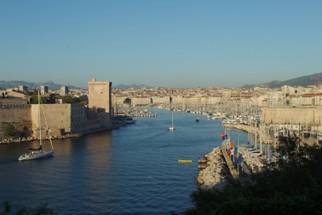 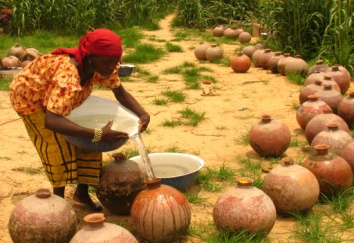 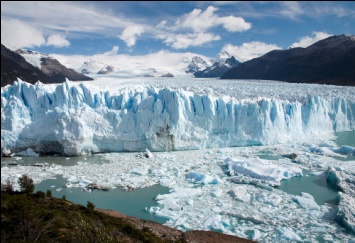 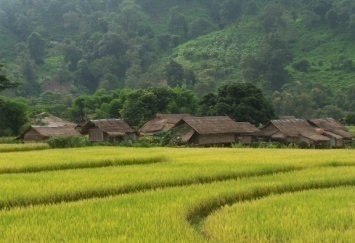 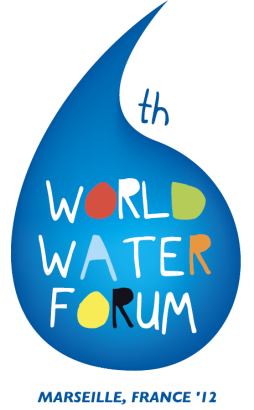 FACTS AND FIGURES FROM ISTANBUL
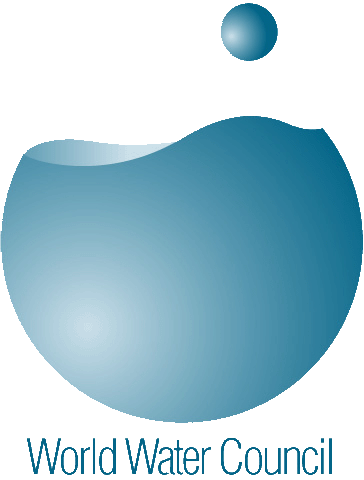 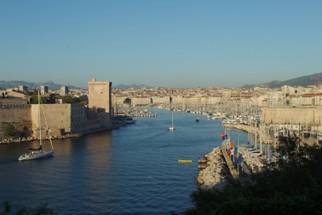 Over 25,000 participants
192 countries represented
1,300 participants in the political processes
106 sessions prepared by over 400 organizations 
150 side events
Over 1,000 accredited journalists
135 children from over 20 countries and over 200 youth participants
1,000 sponsored participants
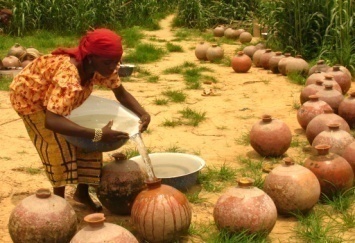 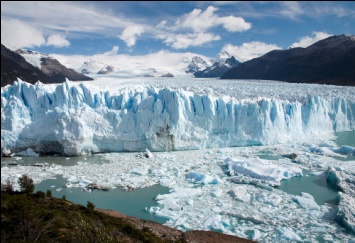 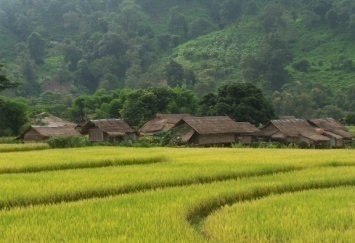 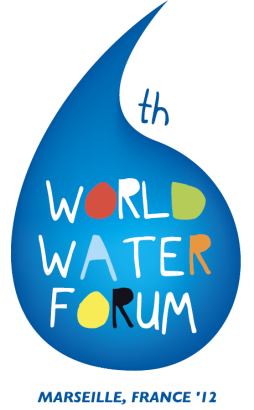 THE 6TH WORLD WATER FORUM
In Marseille 12 – 17 March 2012 

Organizers:  
France, represented by the Ministry of Foreign and European Affairs, the Ministry of Ecology and the City of Marseille
The World Water Council 

France and Marseille
Strong political commitment
A candidature combining energy from the local level to the highest decision-making level 
Highlighting specific capacities and a water culture
A strong will to federate all stakeholders and encourage action
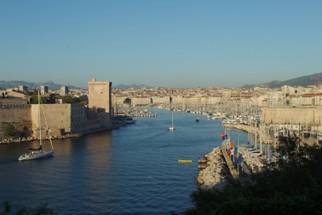 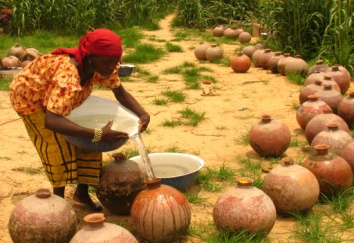 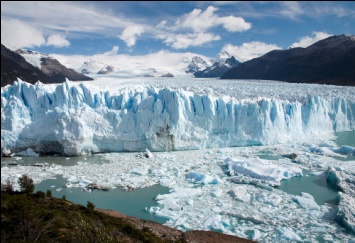 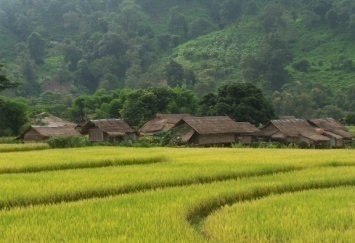 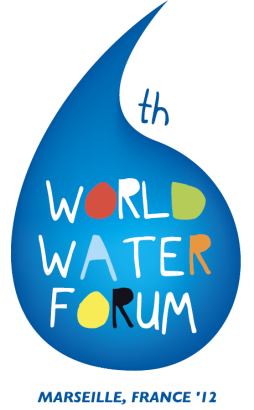 TIME FOR SOLUTIONS
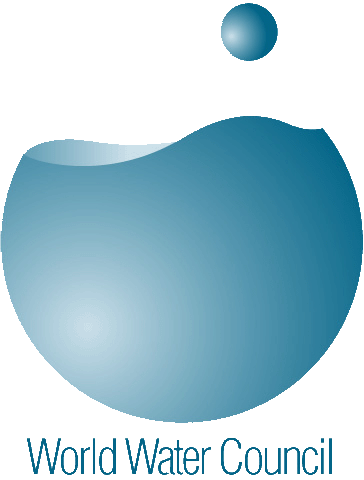 Prefering action over theoretical discourse and debates

Encouraging lasting concrete commitments through a follow-up mechanism 

Involving wide participation of stakeholders including those outside the « water box »

Creating true mobilization of citizens in a friendly, festive and popular atmosphere
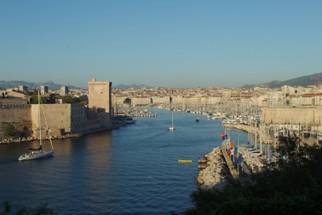 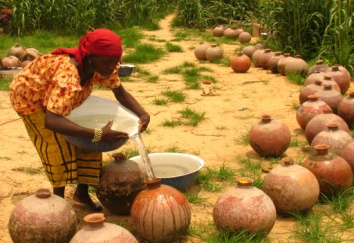 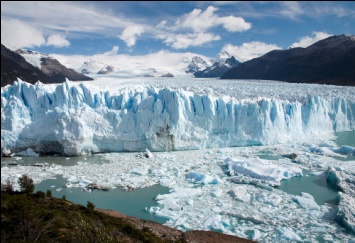 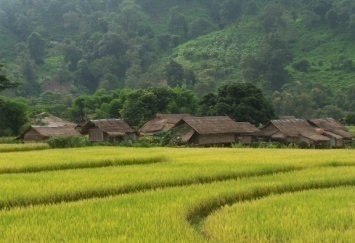 Towards concrete solutions !
The Process
THEME
ISSUES
PRIORITIES
TARGET
SOLUTION
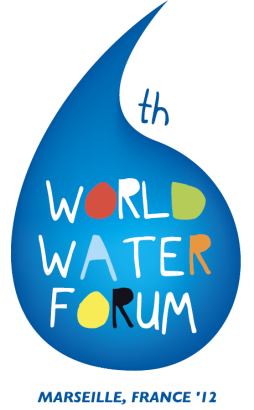 SMART TARGETS AND WISE PROCESS
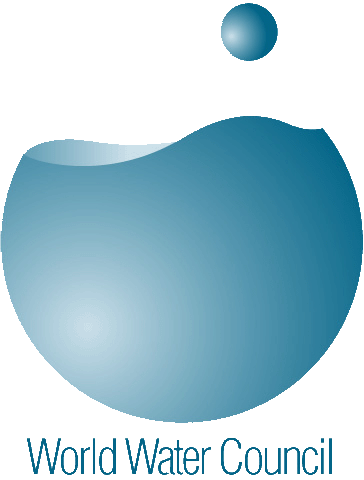 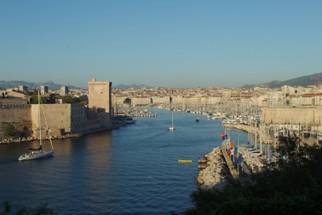 SMART focuses on the relevance of the targets
Specific
Measurable
Achievable
Realistic
Time bound

WISE focuses on the process
Wide Involvement Stakeholder Exchanges
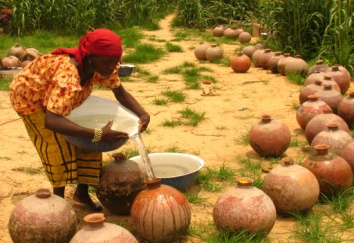 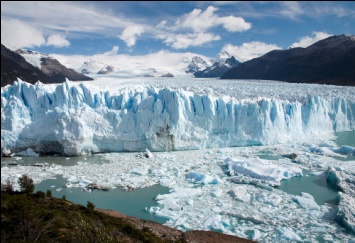 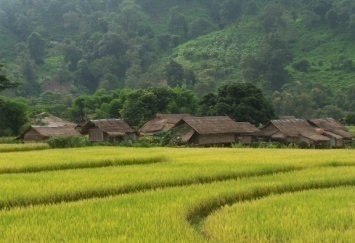 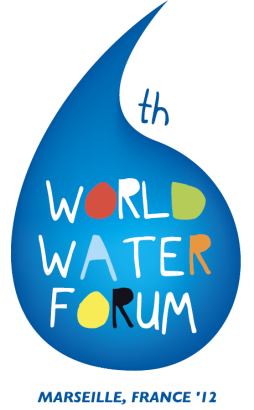 A FORUM FOR THE CAUSE OF WATER
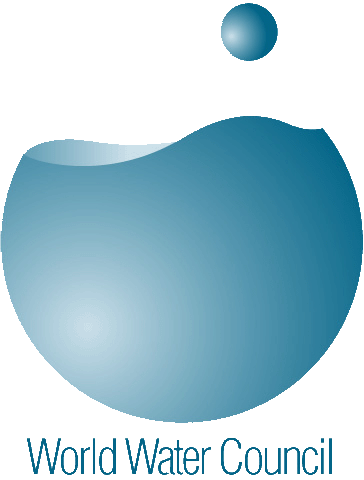 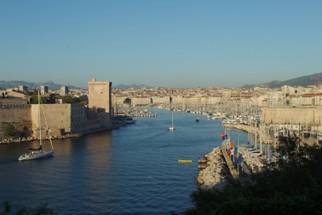 Solutions are first and foremost of a political nature and must be found by reinforcing dialogue between:
Governments
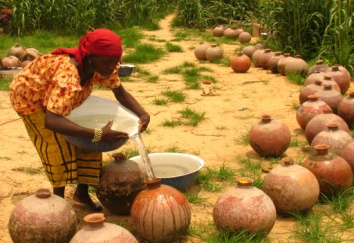 Parliamentarians
Local Authorities
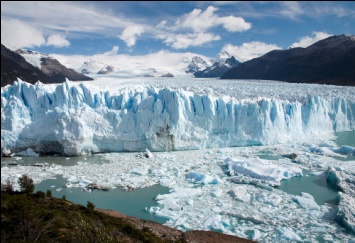 Intergovernmental Organisations / United Nations
NGOs / Civil Society / Users
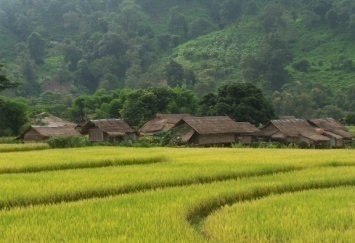 Professionals /  Scientists / Experts
Public and Private Companies
ORGANIZATIONAL STRUCTURE
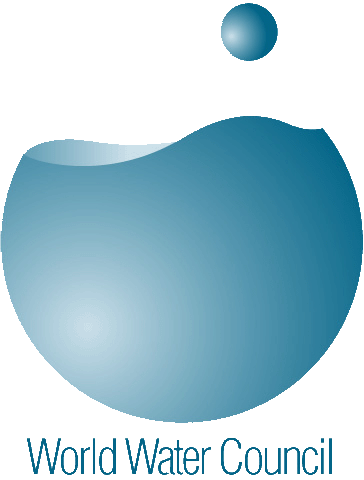 French National Committee
World Water Council
C. Fremont
L. Fauchon
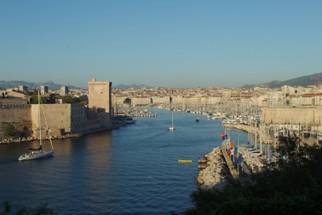 International Forum Committee – IFC
 USP, IHA, USACE, UNHabitat, ASN, SEMI, MWR, ANEAS, KWF, IUCN, UNESCO
 AFD, EV, MEDDM, FP2E, MFEA, ONEMA, CM, PACA, DBCHR,MMUC, CCIM
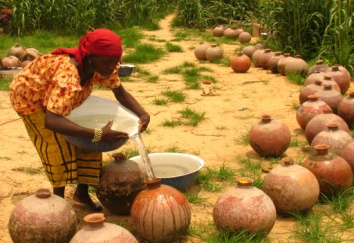 IFC Bureau
B.Braga, G. Fradin, M. Vassal  and A. Szollosi-Nagy
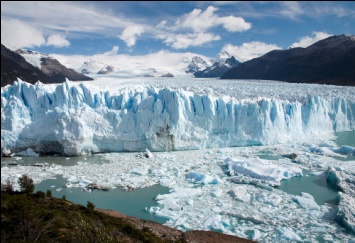 Political Process Commission
Thematic Process Commission
Promotion and Events Commission
Regional Process Commission
P. Lacoste
A. Szollosi-Nagy
E. Park
M. Bernard
D. Altinbilek
P. Lavard
M. Vassal
H. Kennou
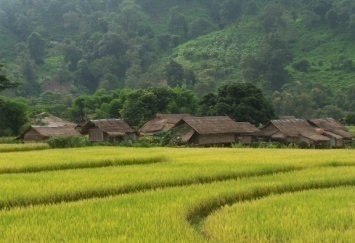 6th Forum Secretariat
J.P. Nicol
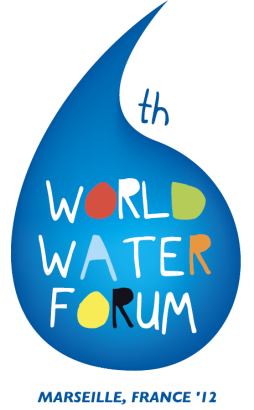 THE KICK-OFF MEETING
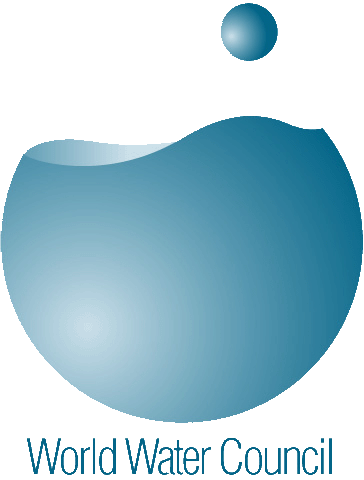 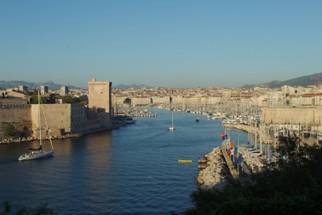 Officially launched the preparatory process in April 2010 in Paris and Marseille and encouraged stakeholders to contribute and engage

Communicated the central concept of the Forum and received suggestions from participants on the relevant issues and priorities

Underlined and amplified the degree of political commitment from the host city and country and the international community
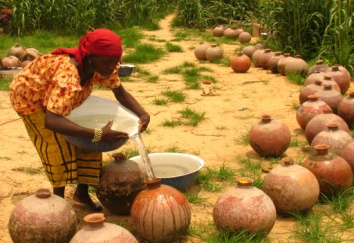 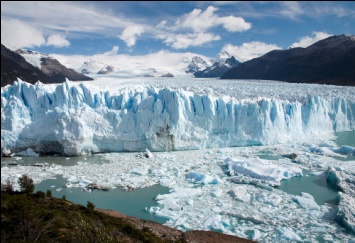 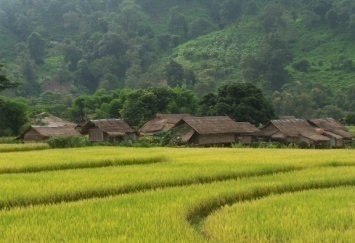 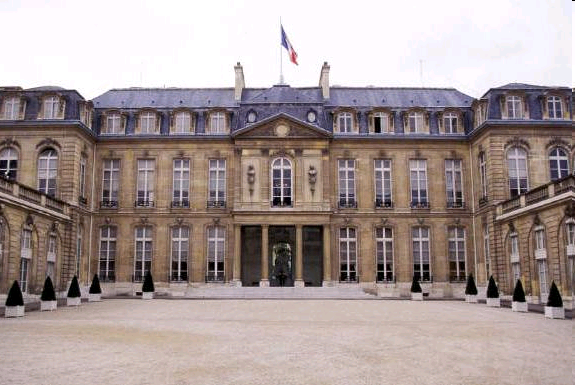 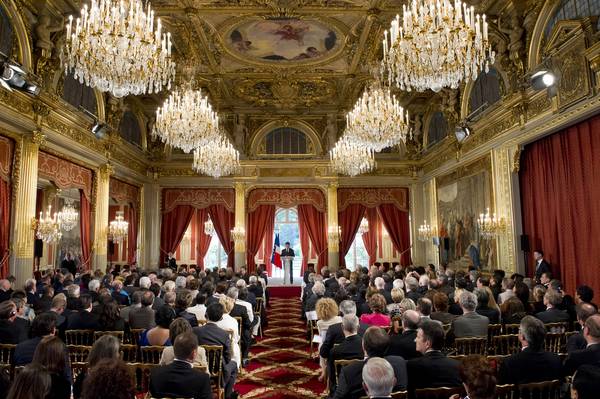 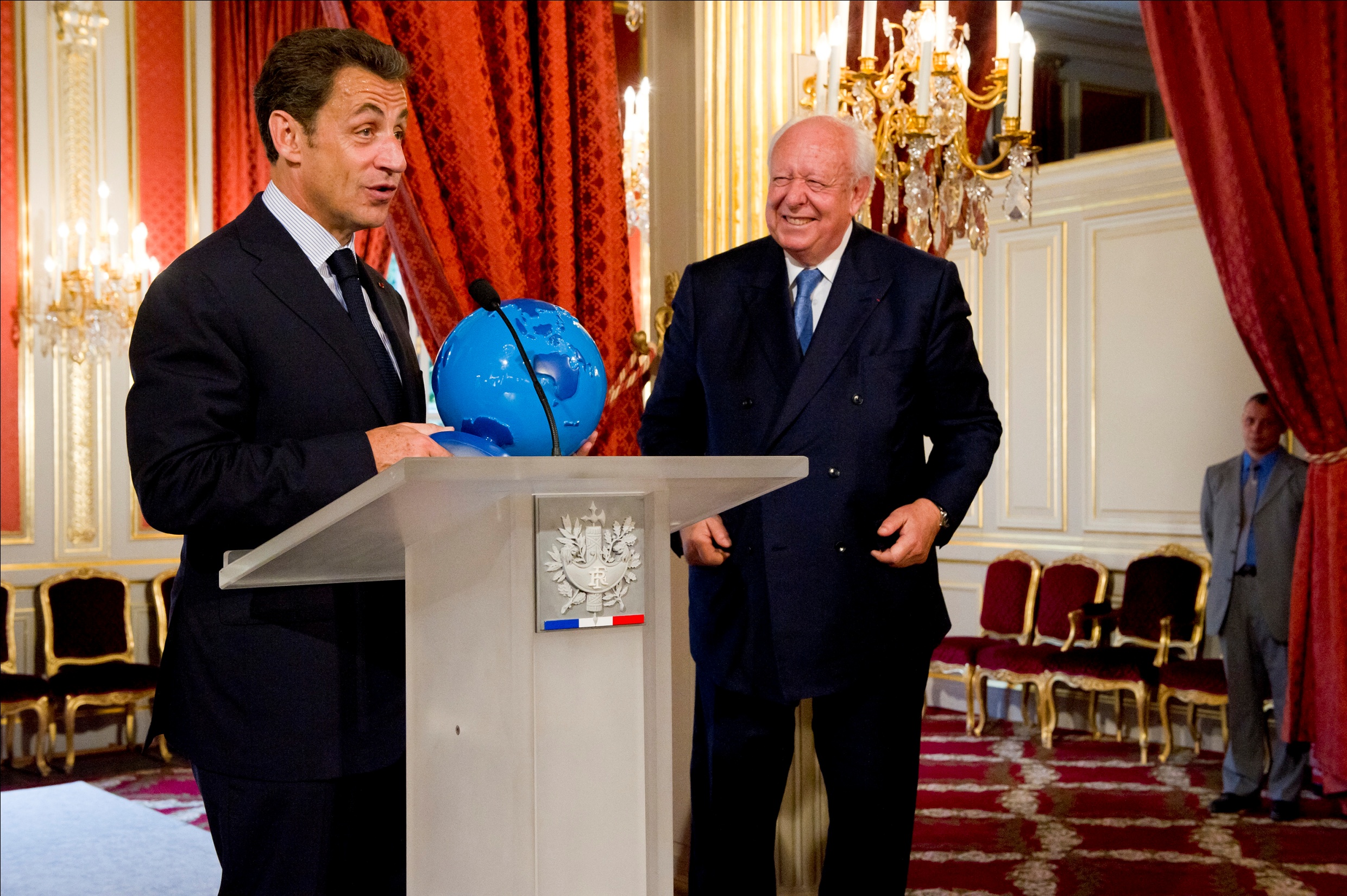 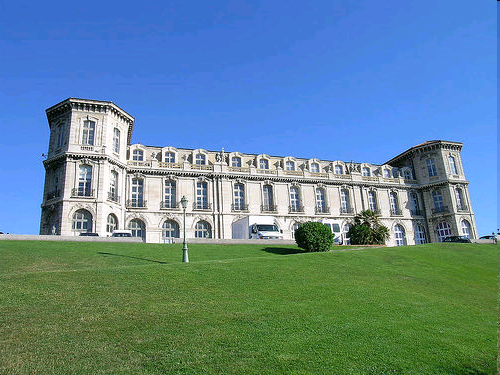 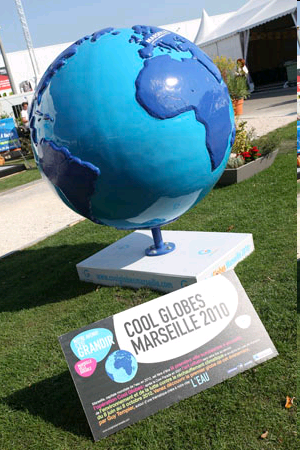 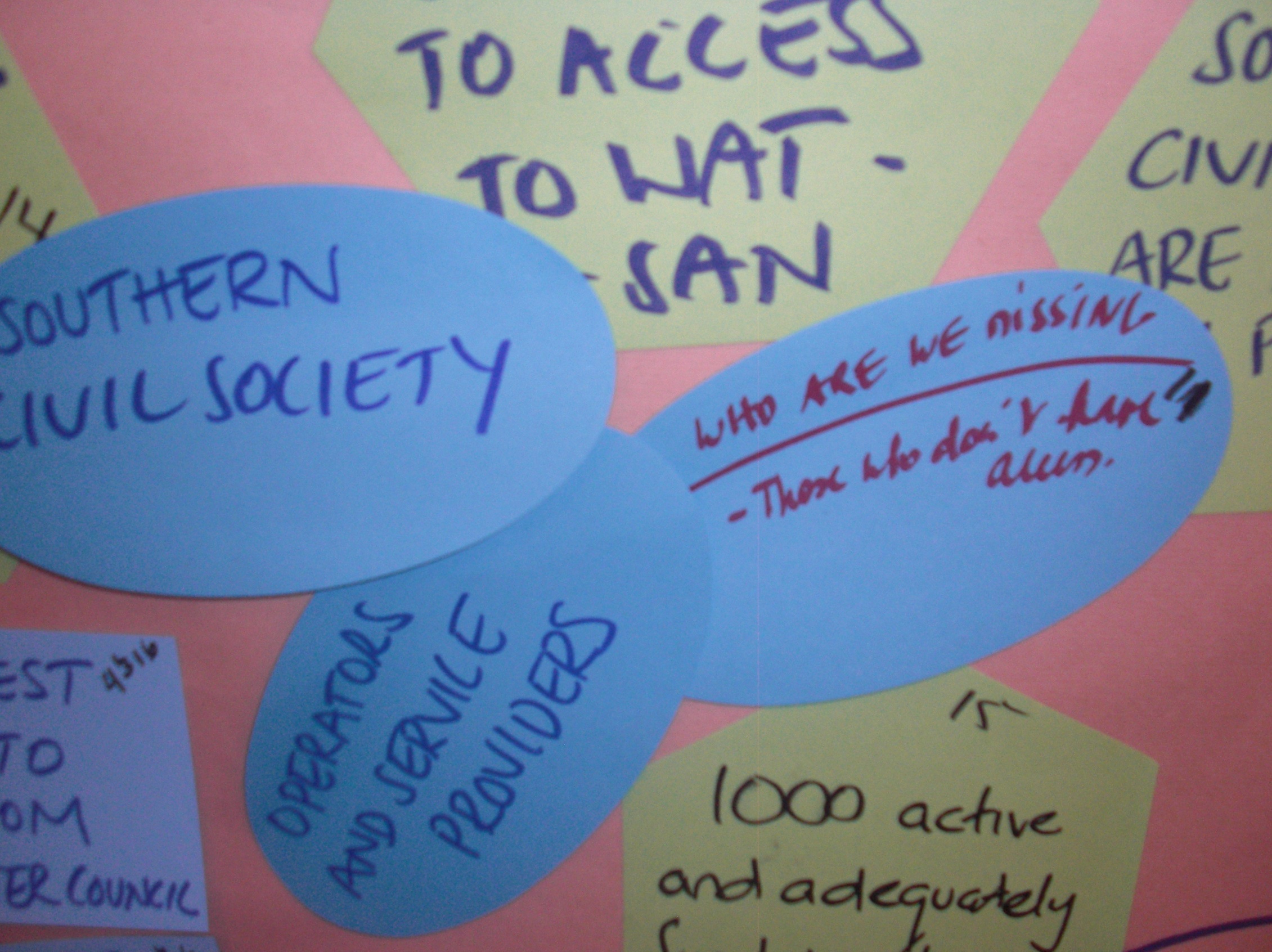 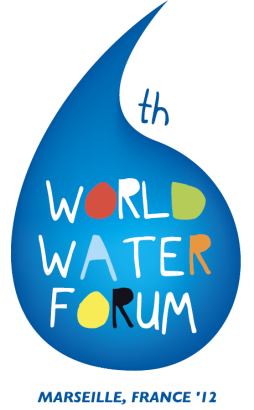 2nd CONSULTATION MEETING
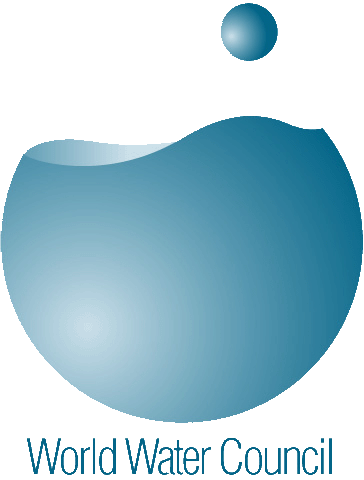 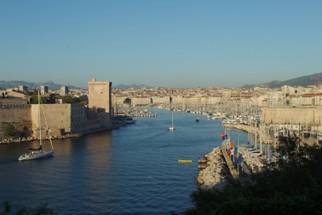 Second consultation takes place in January 2011 in Paris with approximately 400 participants including government representatives, parliamentarians, local and regional authorities, private sector, NGO community, academia

Targets were proposed around the 12 priorities and 3 conditions for success (144 targets) to be worked and consolidated to a manageable number by the Thematic Commission

By year 20yy increase by xx% the capacity of water storages in support of irrigated agriculture (either supplementary, deficit, or full irrigation) - within the framework of an environmentally sufficient and socially sound management - ICID
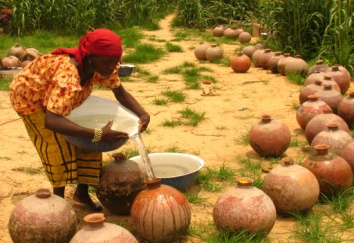 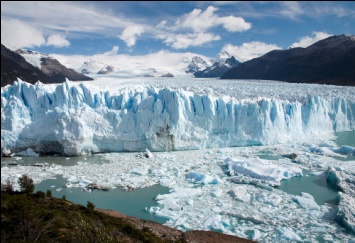 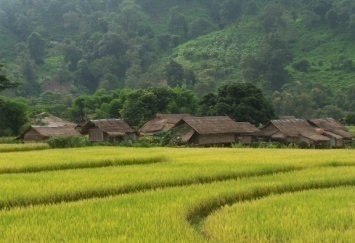 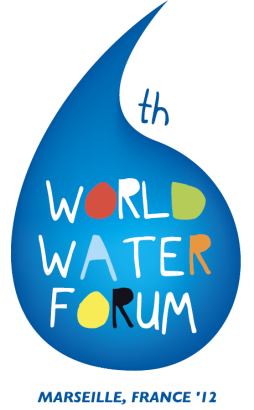 THEMATIC PROCESS
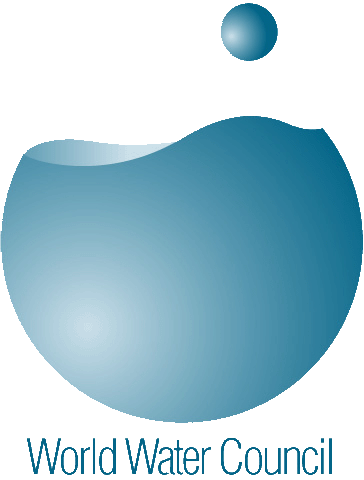 CREATING A BLUE MOVEMENT !
3 strategic directions
12 key priorities for water action:
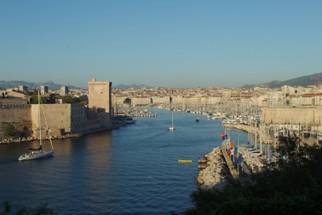 Guarantee access to water services for all and the Right to Water
Guarantee access to integrated sanitation services for all
Contribute to improved hygiene and health through water
Ensure everyone’s well-  being
Good governance
Protect populations and economies from risks
Finance water for all
Contribute to cooperation and peace
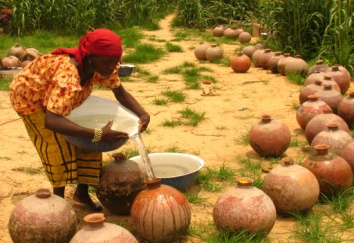 Enabling environment
Balance multiple uses through IWRM
Contribute to economic development
Ensure food security
Harmonize energy and water
Protect and value ecosystem services and green growth
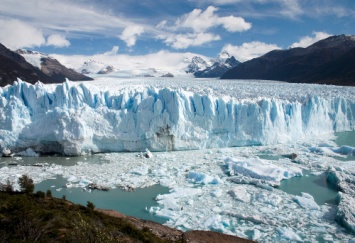 Improve the quality of water resources and ecosystems
Keep the planet blue
Adjust pressures and footprints of human activities on water
Respond to climate and global changes in an urbanizing world
Conditions
 for
 success
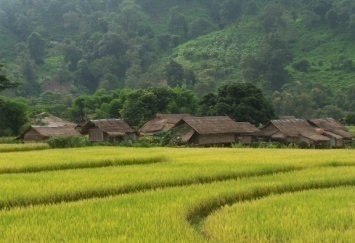 REGIONAL PROCESS
Cross-continental Targets may result in cross-continental processes – (Central Asia, Mediterranean and others)
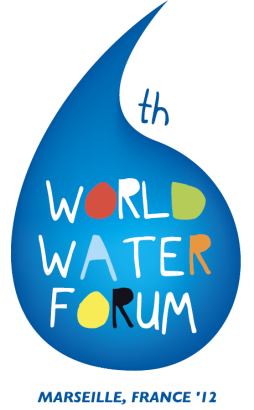 Coordinated by  RPC under supervision of IFC Bureau
 Supports RC

 Implement SMART targets through WISE Processes
 Report outcomes
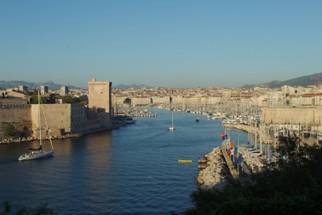 Continental Processes
Asia-Pacific
JWF
Americas
ANEAS
Europe
OIEAU
Africa
AMCOW
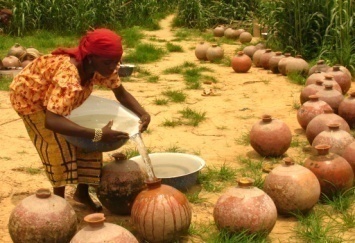 S. America
SE Asia
Southern
Northern
N. America
NE Asia
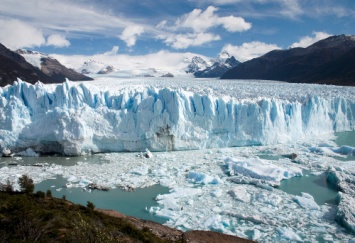 C.America
S. Asia
Eastern
Caribbean
C. Asia
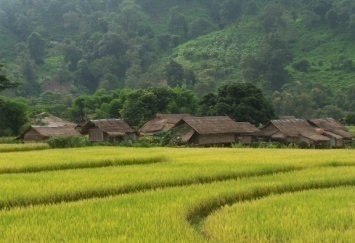 POLITICAL PROCESS
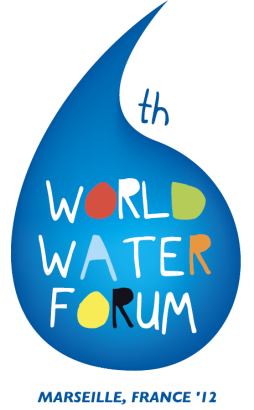 A multi-level approach:
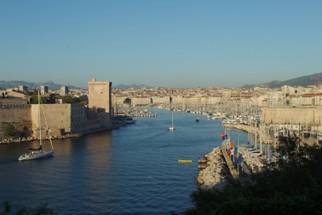 Ministerial Process
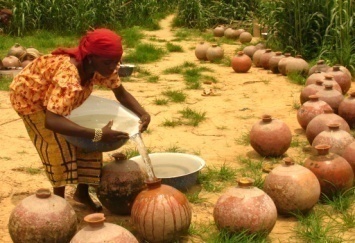 Local Authorities Process
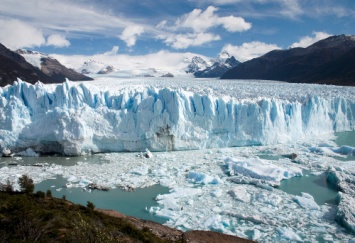 Parliamentarian Process
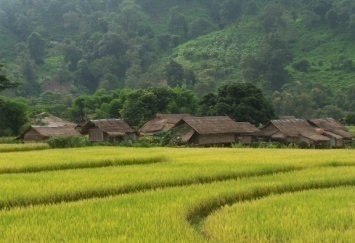 Political Process Commission Visibility  communicate on Results
Thematic
Blue movement
Regional 
dialogues
Local/Regional Authorities
Istanbul Consensus, champion Cities
Parliamentarians
Helpdesk for water legislations
<Water> Ministers
Declaration on challenging issues
1)  Build on legacy from previous
 Fora / Istanbul
















Assessments of results
Targets to scale up
Gaps / emerging issues
	







Political answers?
Result-oriented
 deliverables
Declaration ?
Political Process Commission Interact with the international agenda
Rio+20
WHO
International 
Events / fora
Climate
MGDs
Right to W&S
UNGA, HRC, UN Hab.
Marseille 
2012
…
UfM / MED
Regional 
initiatives
SAN-conf.
AWF
Africa WW
APWF
Bilateral 
initiatives
Bonn+10
…
Influence the agenda
Bring messages






Outcomes endorsed by UN system?
Toward concrete, SMART & WISE solutions!
TIMETABLE OF THE FORUM PROCESS
2010
2011
2012
Q3
Q4
Q1
Q2
Q3
Q4
Q1
Kick-off meeting
WWF Marseille
WISE approach for each  SMART target at regional level
Thematic Process priorities and targets input
Consolidation of Targets by Region – TP & RP
2nd Prepcom meeting  - PP
Invitation letters to Foreign Affair Ministries
1st Prepcom meeting - PP
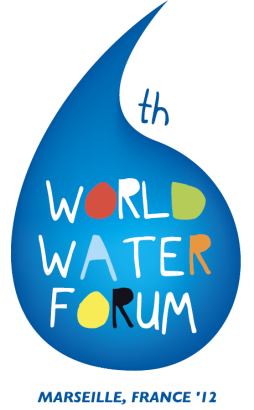 NEXT STEPS
Engagement continues throughout 2011 - 2012 

May 24, 2011 – North American Regional Event – ASCE-EWRI Palm Springs, USA

May 30 – 31, 2011 – First Local Authorities international meeting – Lyon, France

June 10, 2011 – First Parliamentarians international meeting – Estrasburg,  France

3rd and 4th quarter 2011 –  SWW, SIWW, Major regional events in Africa, Americas, Europe and Asia Pacific (regional targets and political involvement)

Solution’s platform www.worldwaterforum6.org
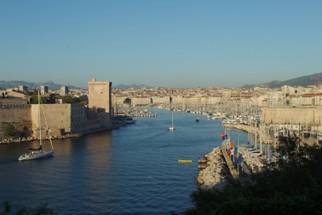 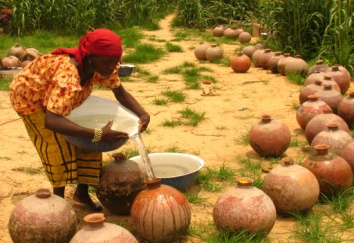 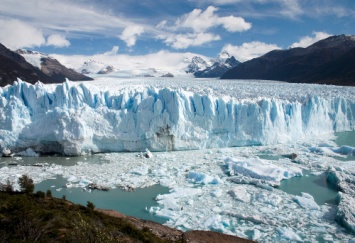 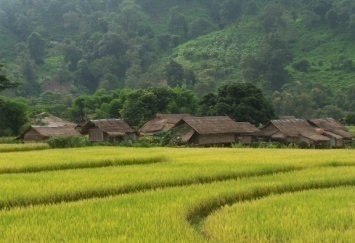 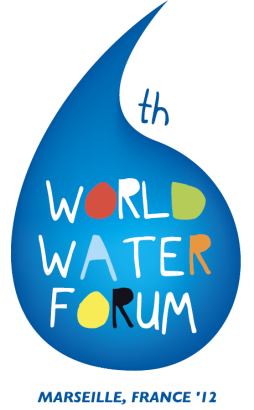 TIME FOR SOLUTIONS
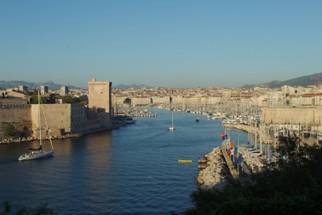 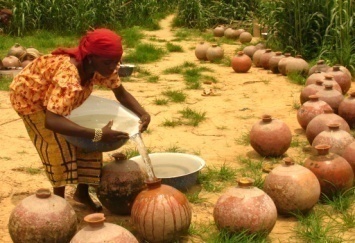 THANK YOU FOR YOUR ATTENTION
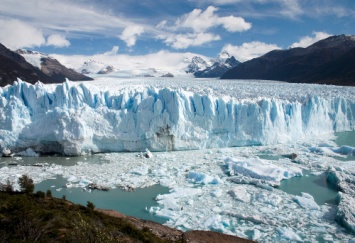 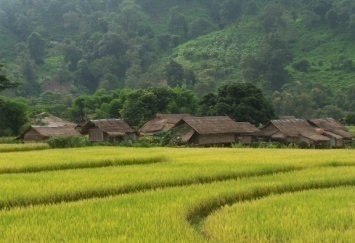